Programming ParadigmsFall 2019
1
Rehab Ben Abdulla
Rehabbenabdulla@gmil.com
Rehab ben Abdulla
Hellow
2
Exam   ----------------  30%
Assignments  ---------  10%
Presentation  ---------  10%
Final       ---------------   50%

Facebook group
Programming Paradigms
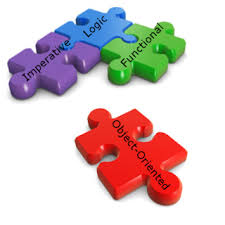 Rehab ben Abdulla
What is Programming paradigms?
3
We use the word paradigm to mean “any example or model”.
In programming we have procedure programming paradigm like C, OOP paradigm like C++, logical programming paradigm PROLOG,...
. . . way of conceptualizing what it means to perform computation and how tasks to be carried out on a computer should be structured and organized.
Rehab ben Abdulla
What is Programming paradigms?
4
A way to classify programming languages. 

Features of various programming languages determine which programming paradigms they belong to.

Some languages fall into only one paradigm, while others fall into multiple paradigms.
Rehab ben Abdulla
Programming Paradigm vs Programming Language
5
Programming Paradigm
programming “technique” (?) 
way of thinking about programming
view of a program

Programming Language
consists of words, symbols, and rules for writing a program
Rehab ben Abdulla
Programming Paradigm
6
We can distinguish between two types of programming paradigms:
Imperative programming paradigm.
Declarative programming paradigm.

Imperative programming paradigm describes how-to while declarative programming paradigm is what-is.
Rehab ben Abdulla
Programming Paradigm
7
A program is ”declarative” if it describes what something is like, rather than how to create it.

 This is a different approach from traditional imperative programming languages such as Fortran, and C, which require the programmer to specify an algorithm to be run. 

In short, imperative programs make the algorithm explicit and leave the goal implicit, 

While declarative programs make the goal explicit and leave the algorithm implicit.
Rehab ben Abdulla
Programming Paradigms
8
Imperative Programming
Declarative Programming
Low level
Descriptive
Or scripting
Ex: javascript PHP
Functional
Procedural
logical
Modular
Database
OOP
Rehab ben Abdulla
Low level Programming  paradigms
9
Machine code ( 0 / 1  programming).
Instruction 0001001100001 = 00010      0110   0001 
                                                     = op              rg1      rg2
Rehab ben Abdulla
Low level Programming  paradigms
10
An assembly language is a low-level programming language for microprocessors and other programmable devices.
 It is not just a single language, but rather a group of languages. 
An assembly language implements a symbolic representation of the machine code needed to program a given CPU architecture.
Assembly language is also known as assembly code or 2GL.
Rehab ben Abdulla
Low level Programming  paradigms
11
Assembly language.
Machine instructions  as mnemonics (opcode).
Memory addresses and registers as operands.
Assembler  (One to one converter).
The instruction form:
Label<space>opcode<space>operand<space>;comment
    e.g ADD   R1,R2, 3
This language is still useful for programmers when speed is necessary or when they need to carry out an operation that is not possible in high-level languages.
Rehab ben Abdulla
ARM
12
ARM  Advanced RISC Machine.
Reduced Instruction Set Computing(RISC)
Small size processors and less heating.
Architectures for computer processors, smart phones, tablets, laptops.
A 32-bit architecture .
37 registers all of which are 32-bits long.
Rehab ben Abdulla
ARM
13
Rehab ben Abdulla
New topics
14
Event- driven programming paradigm.
Parallel programming paradigm.




Goood luck.
Rehab ben Abdulla